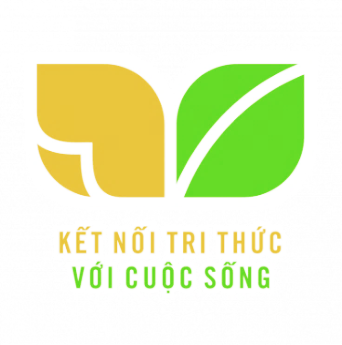 TOÁN
2
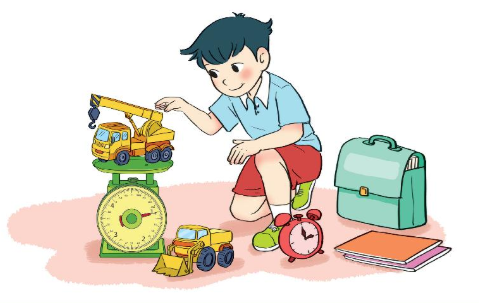 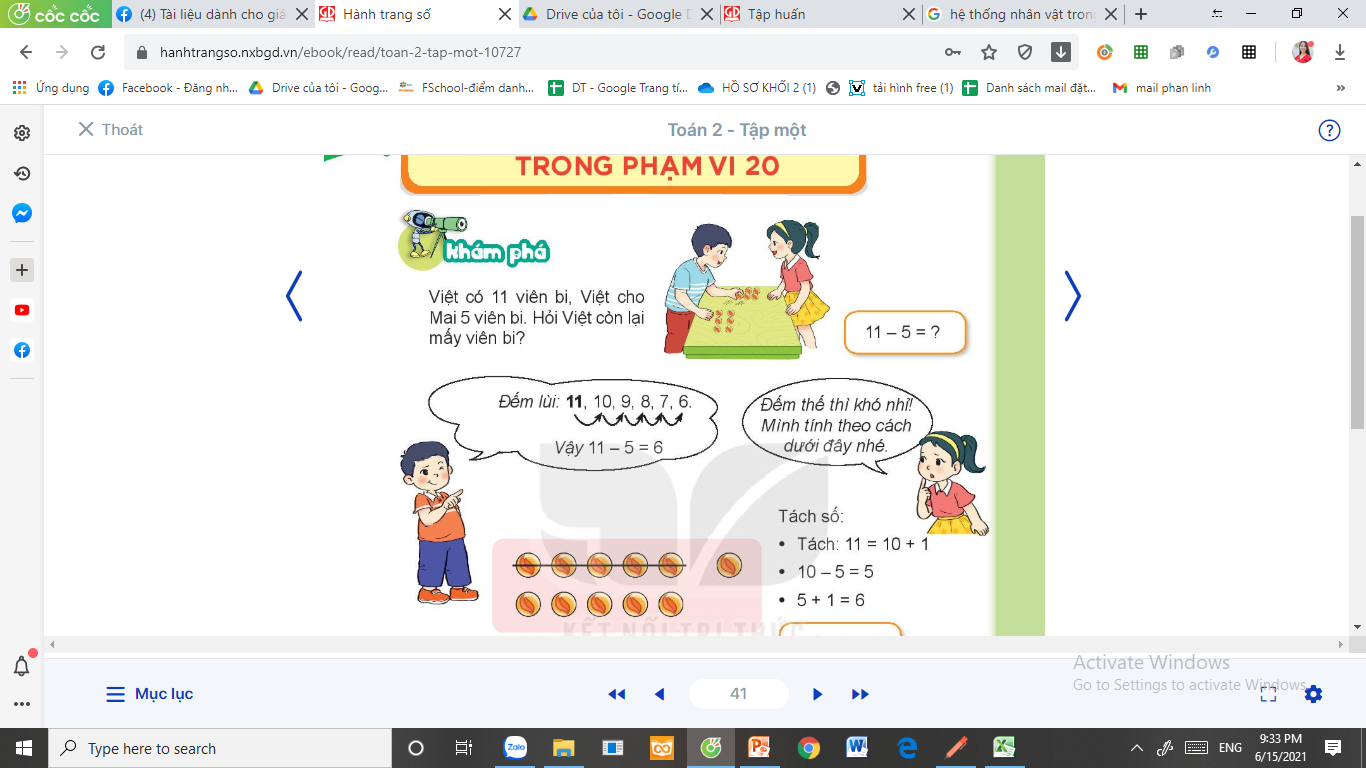 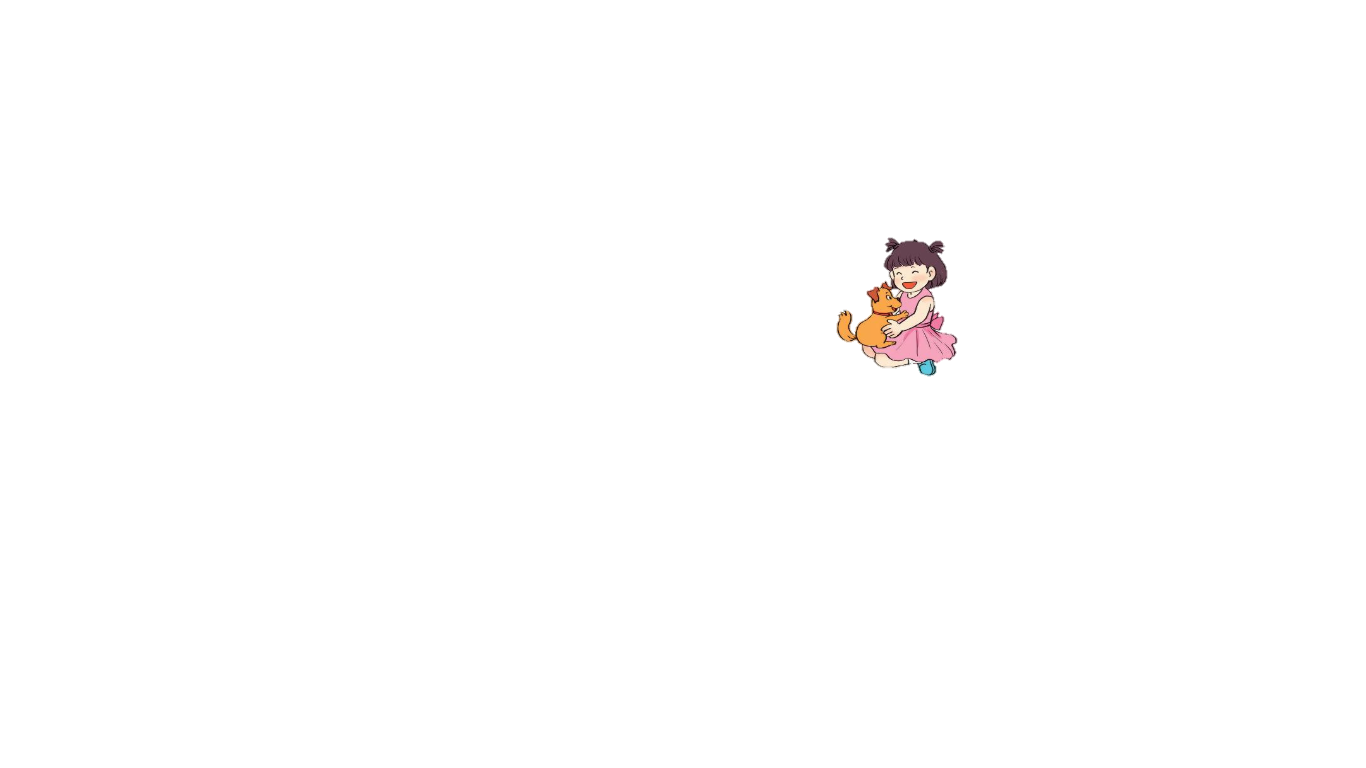 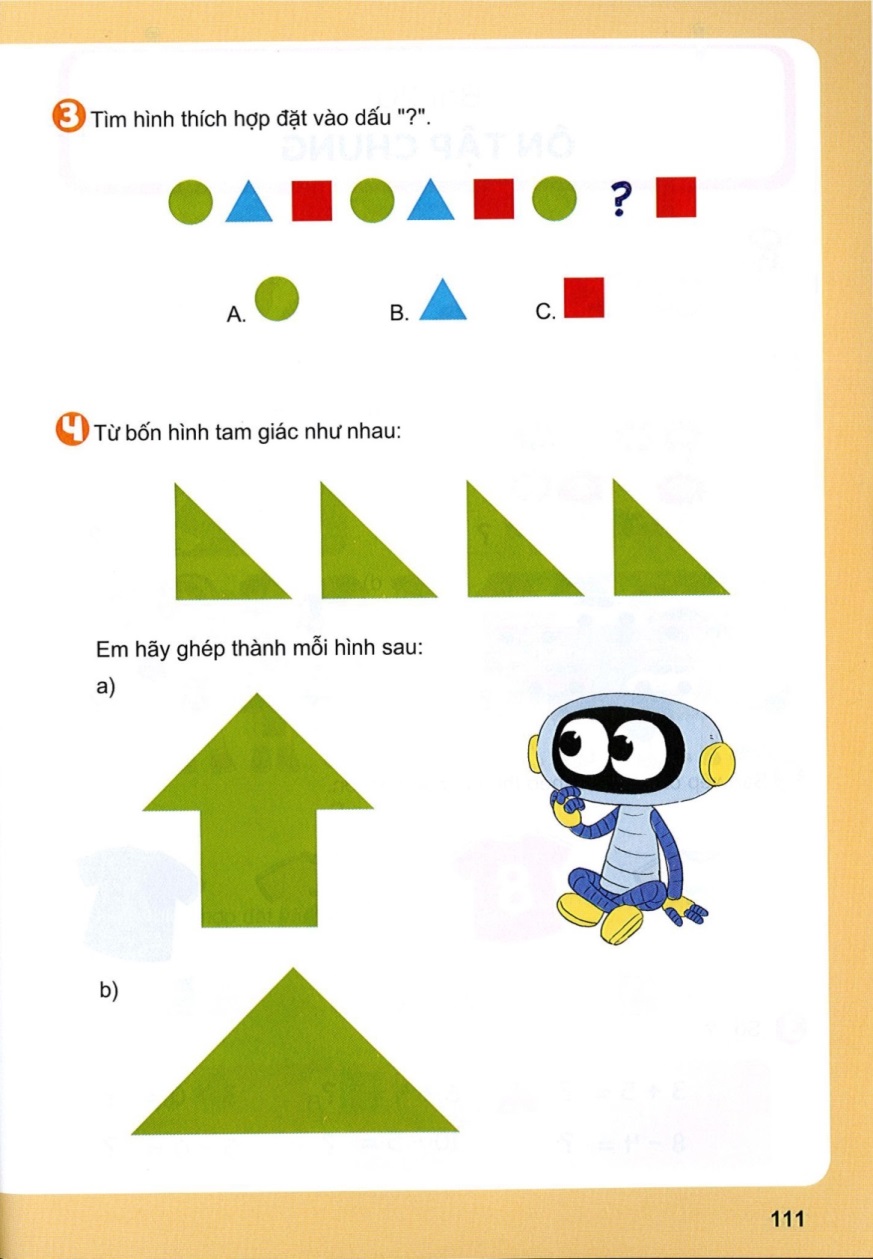 Bài 20
PHÉP CỘNG (có nhớ)
SỐ CÓ HAI CHỮ SỐ VỚI SỐ CÓ HAI CHỮ SỐ
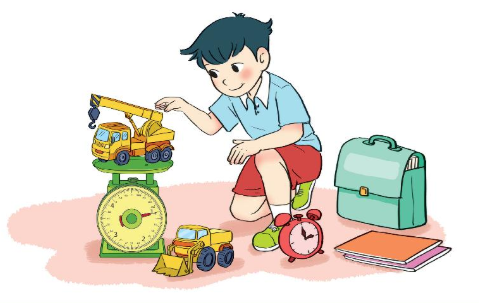 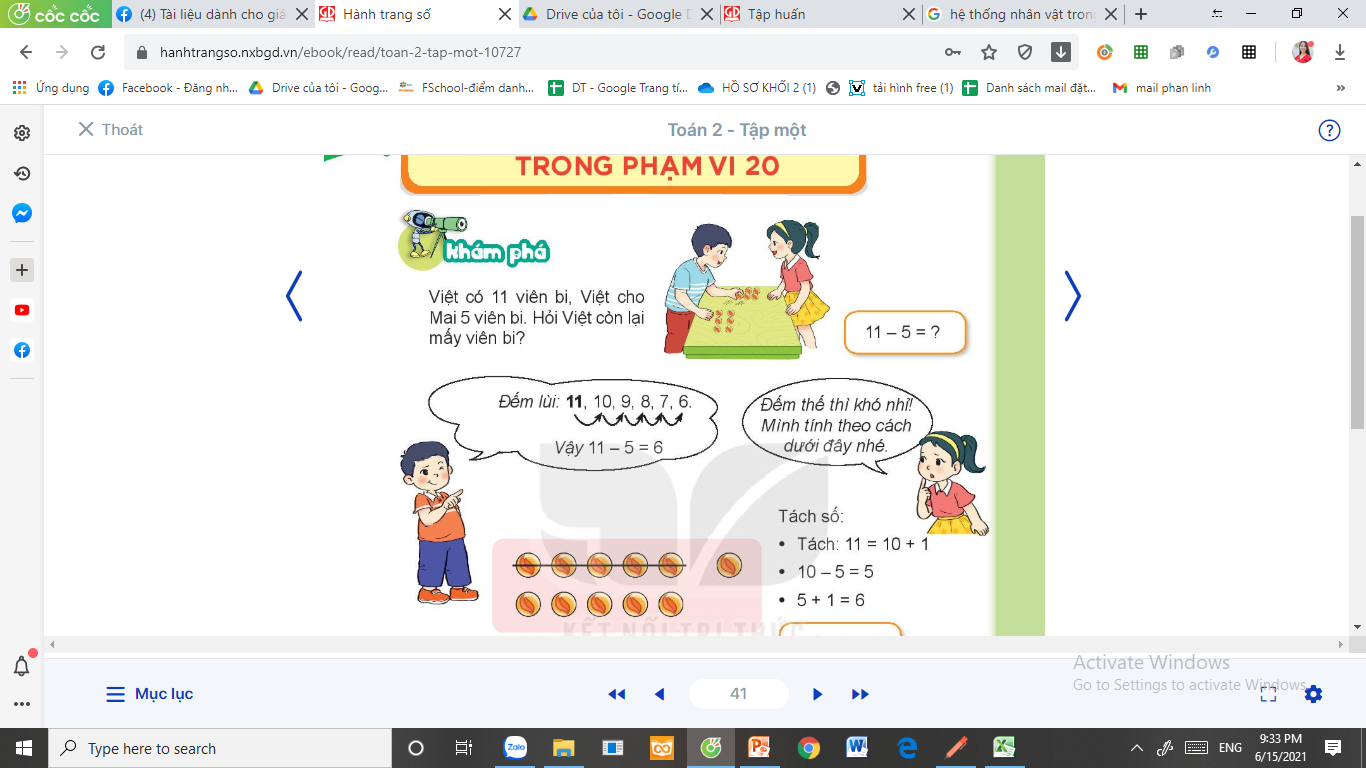 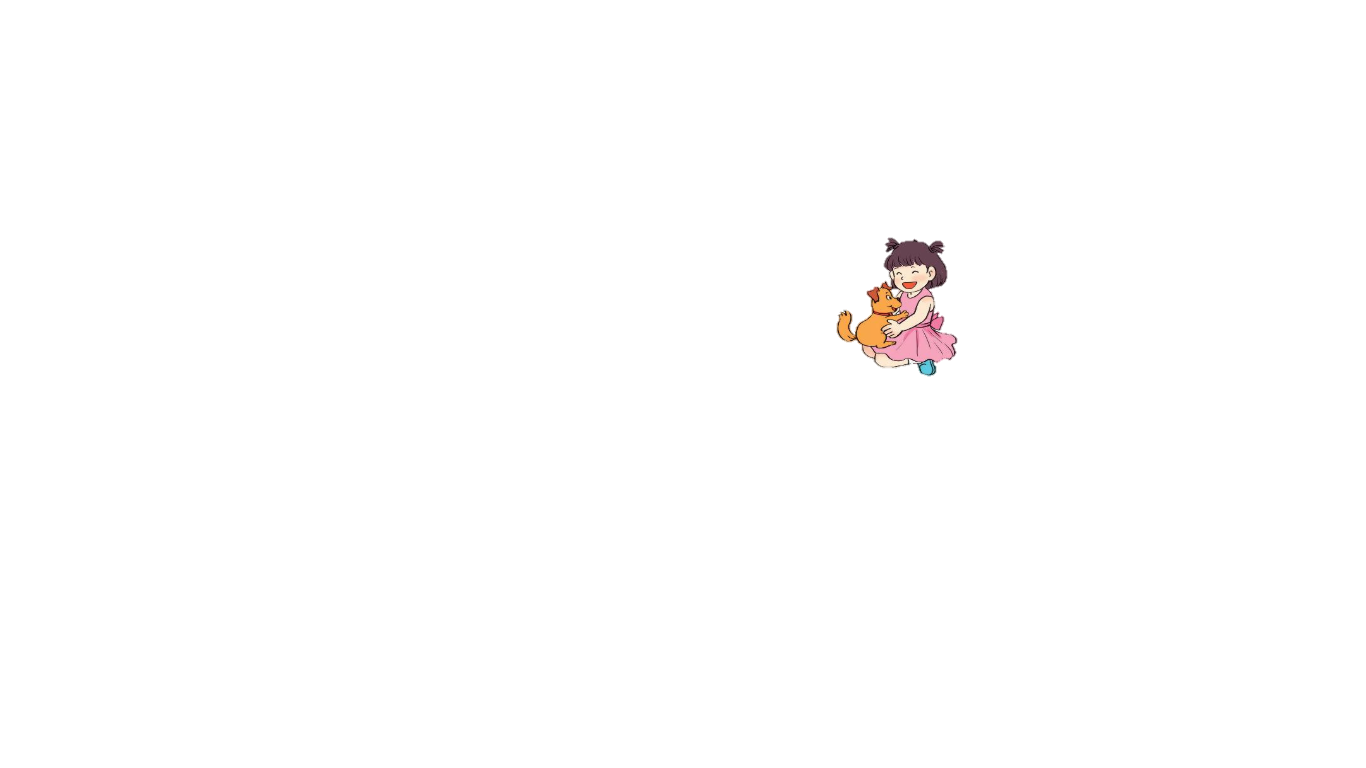 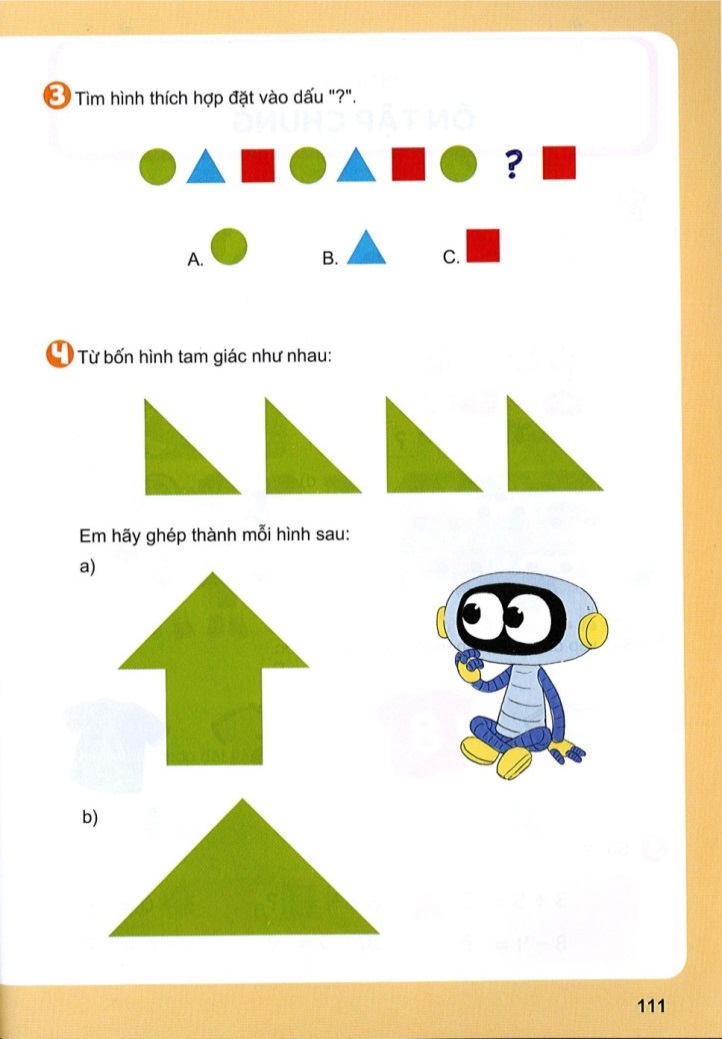 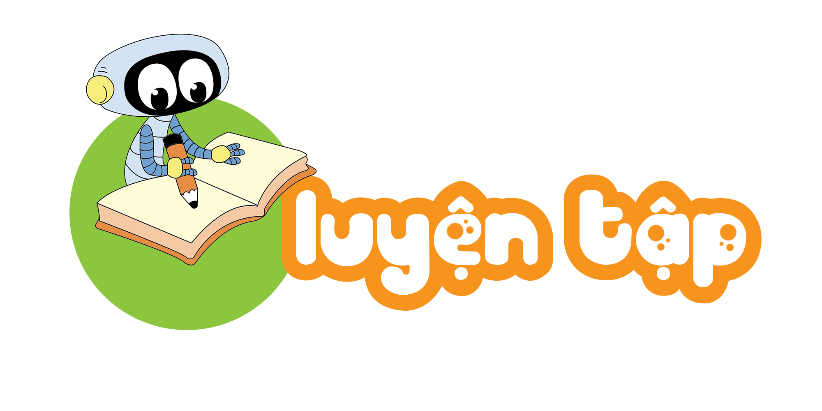 Sách Toán_trang 79
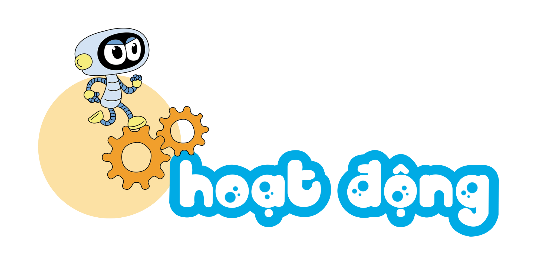 1
Đặt tính rồi tính
67
38
15
72
+
+
+
+
52
15
17
19
72 + 19
67 + 17
15 + 15
38 + 52
9
0
9
3
8
0
1
4
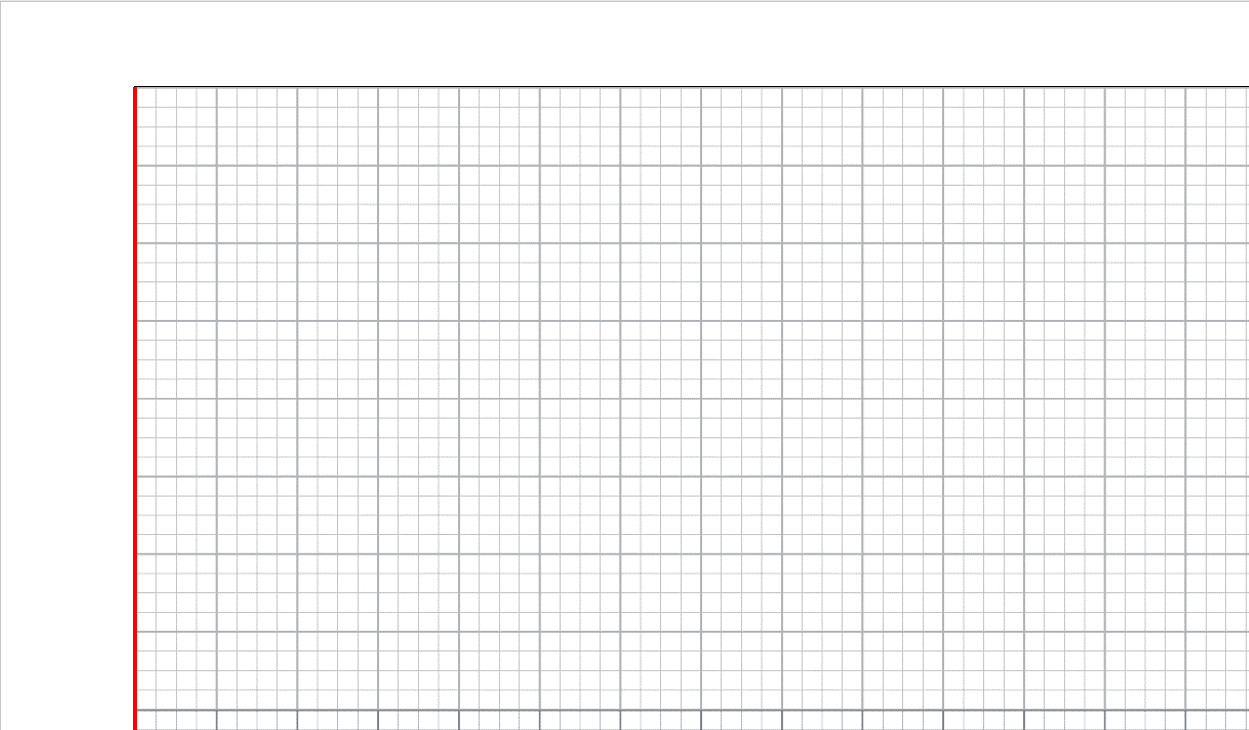 Bài 1.
72
38
15
67
+
+
+
+
52
15
17
19
9
1
9
0
8
4
0
3
2
Đ, S?
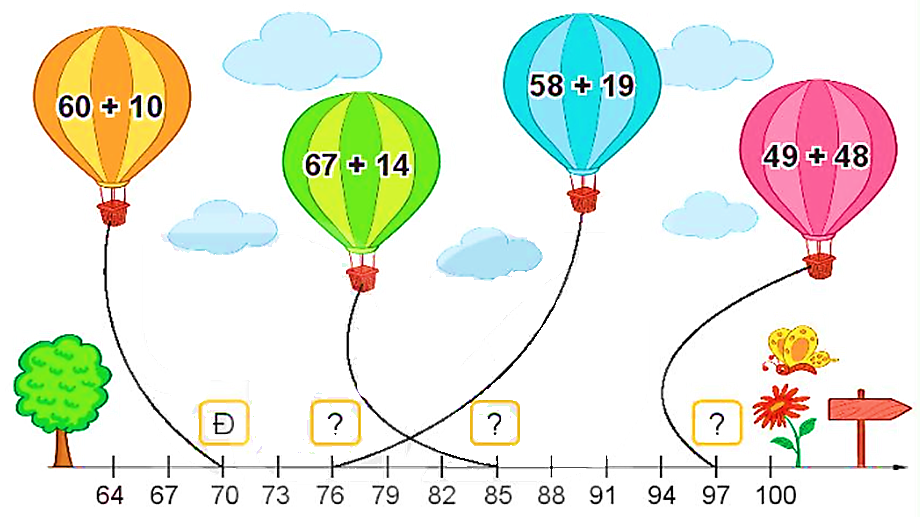 26
26
26
81
77
97
Đ
S
S
3
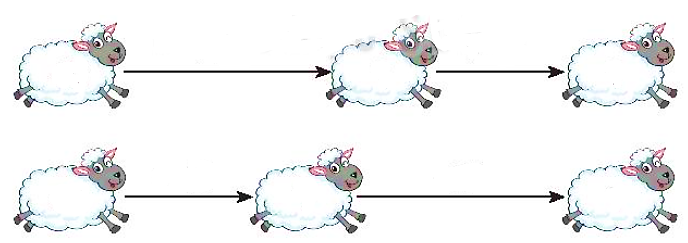 Số?
+ 27
+ 19
45
?
?
72
91
+ 19
+ 27
45
?
?
91
64
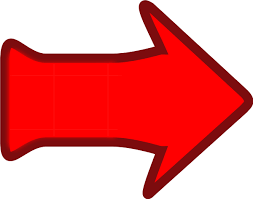 45 + 27 + 19 = 45 + 19 + 27 = 91
4
Nam có 57 viên bi. Mai cho Nam thêm 15 viên bi. Hỏi lúc này Nam có bao nhiêu viên bi?
Tóm tắt
Nam	có		     : 57 viên bi
Mai cho Nam thêm : 15 viên bi
Nam có tất cả	     : … viên bi?
Bài giải
Số viên bi lúc này Nam có là:
57 + 15 = 72 (viên)
Đáp số: 72 viên bi.
CỦNG CỐ